Module Testing at HLL – W08_OB1
Belle II Weekly – 07.02.2018
Martin Hensel, MPG Semiconductor Lab
Belle II Weekly – 07.02.2018
1
W08_OB1 – Probe card testing
All steps passed (module classified as perfect):
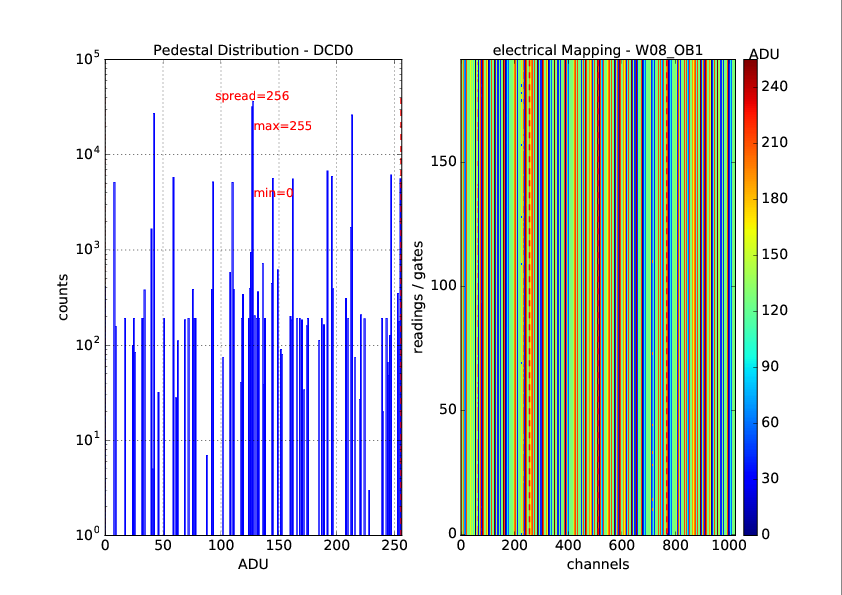 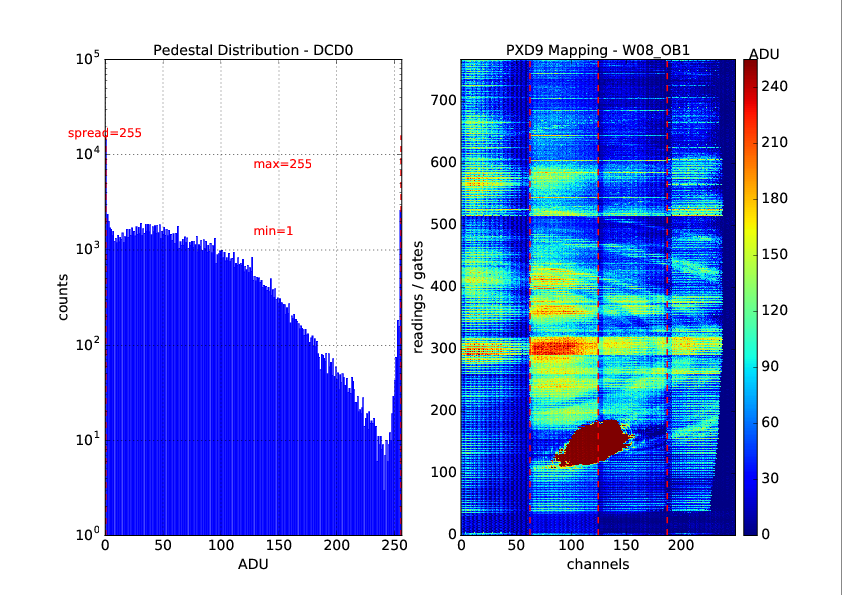 Martin Hensel, MPG Semiconductor Lab
Belle II Weekly – 07.02.2018
2
W08_OB1 – Testing at MPP
HSLink scan passed/fine
Delay scan passed/fine
Pedestals show problems: “corrupted lines” in ASIC pair 2, high noise due to that









Sent to HLL for debugging
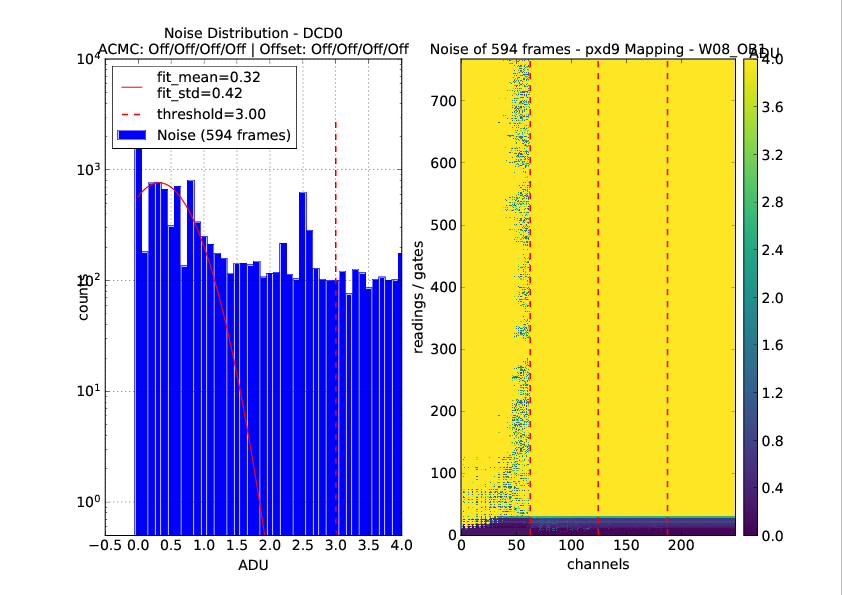 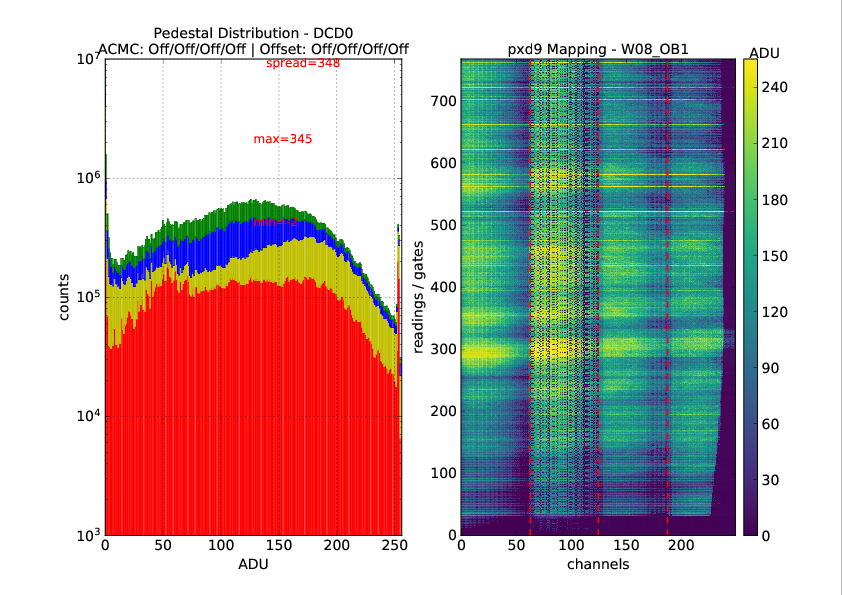 Martin Hensel, MPG Semiconductor Lab
Belle II Weekly – 07.02.2018
3
W08_OB1 – Pedestals at HLL
Pedestals look good: no “corrupted lines”, just like in probe card testing
Noise looks good as well









Rest of the mass-testing performed at HLL
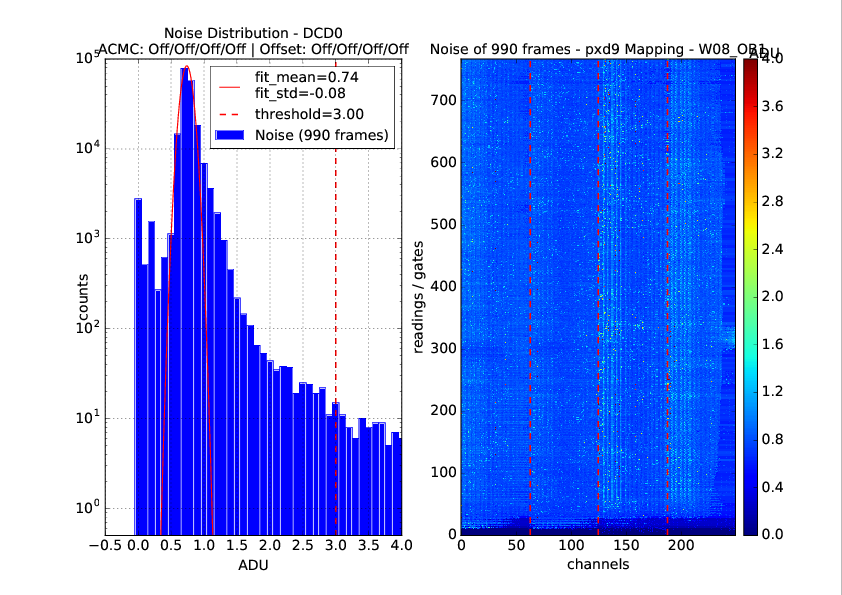 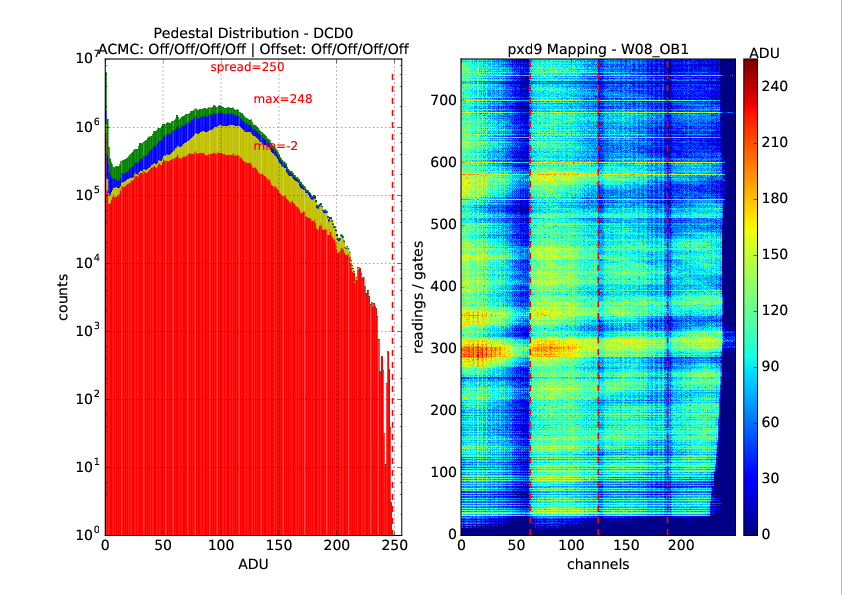 Martin Hensel, MPG Semiconductor Lab
Belle II Weekly – 07.02.2018
4
W08_OB1 – Broken Drain Analysis
No broken drain lines found
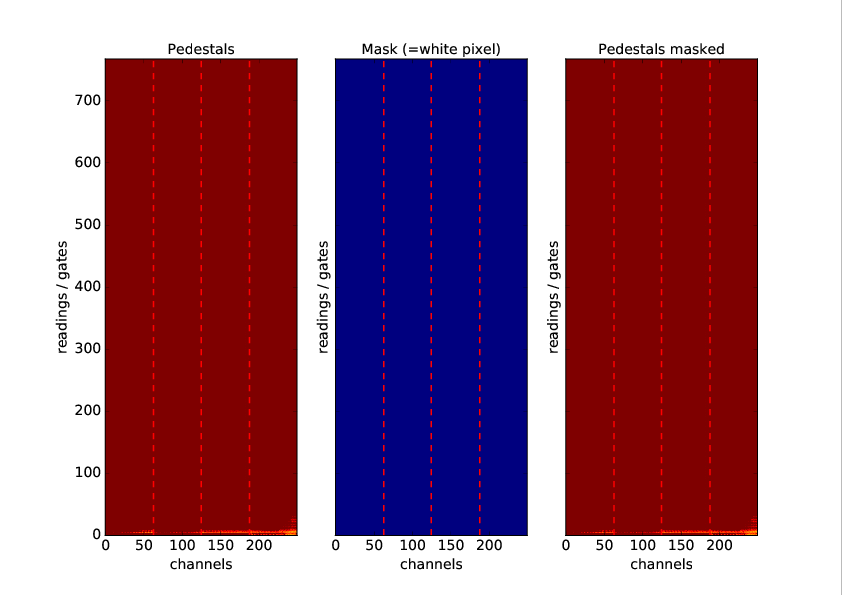 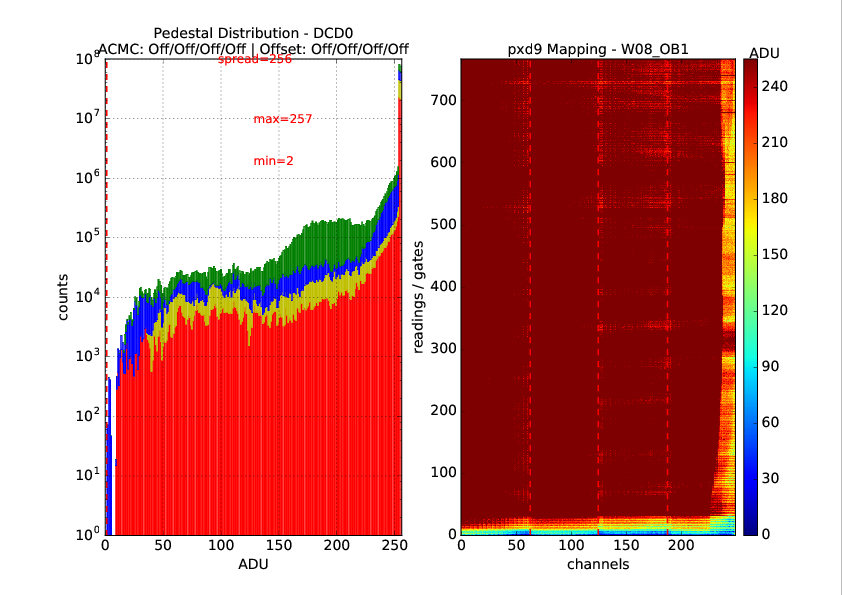 Martin Hensel, MPG Semiconductor Lab
Belle II Weekly – 07.02.2018
5
W08_OB1 – First offset calibration
Optimization ran at GateOn1/2/3 = -1.0V









Results satisfactory for first scan
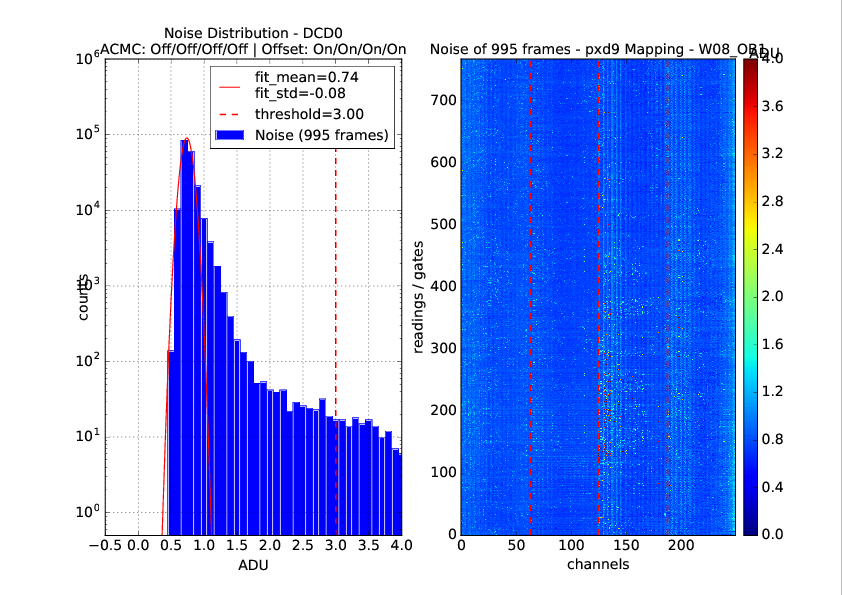 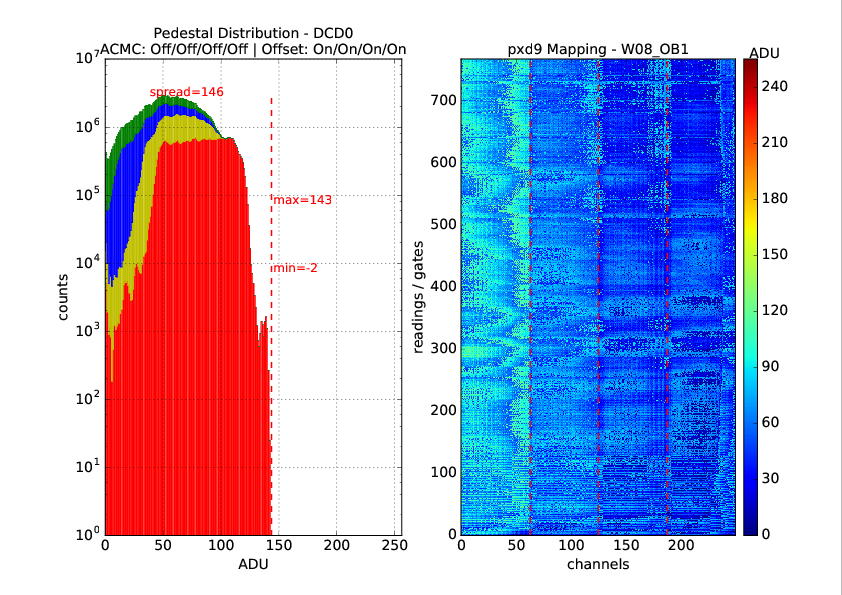 Martin Hensel, MPG Semiconductor Lab
Belle II Weekly – 07.02.2018
6
W08_OB1 – ADC analysis
ELOG entries # 6499, 6550, 6554, 6557
IPSource:	80	85	75	85IPSource2: 	70	80	55	70
DCD-Refin:	250mVDCD-Amplow:	750mV
IFBPBais:	70	70	70	65
IPSourceMiddle:	73	75	75	71


Result:		alive_channels 100.00 AComment:	channels total 1000 | good 1000 | dead 0
Martin Hensel, MPG Semiconductor Lab
Belle II Weekly – 07.02.2018
7
W08_OB1 – Second offset calibration (I)
Optimization ran at GateOn1/2/3 = -2.7V/-2.6V/-2.6V (100mA @ Source)









Not satisfactory at all!
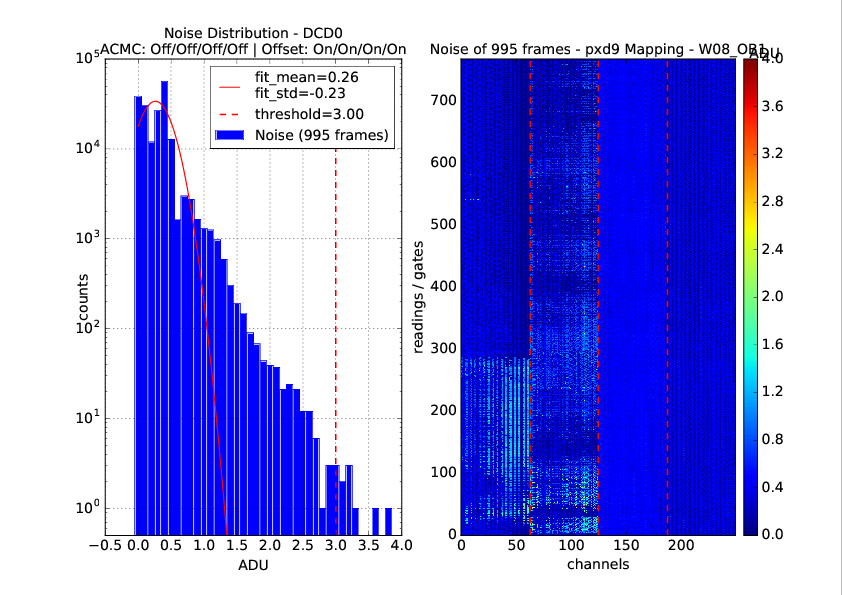 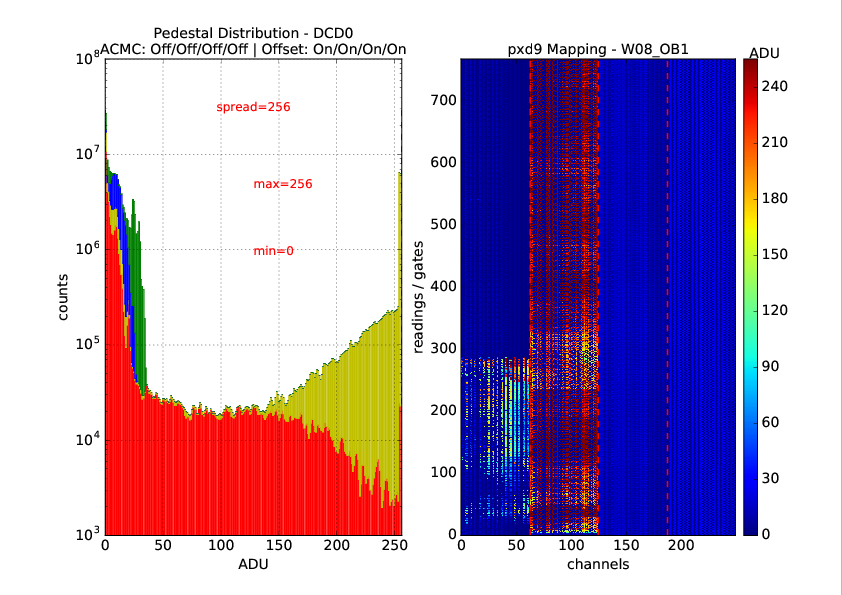 Martin Hensel, MPG Semiconductor Lab
Belle II Weekly – 07.02.2018
8
W08_OB1 – Comparison to Testing at MPP
Comparison with MPP:









(Almost?) Same pattern in ASIC-pair 2!
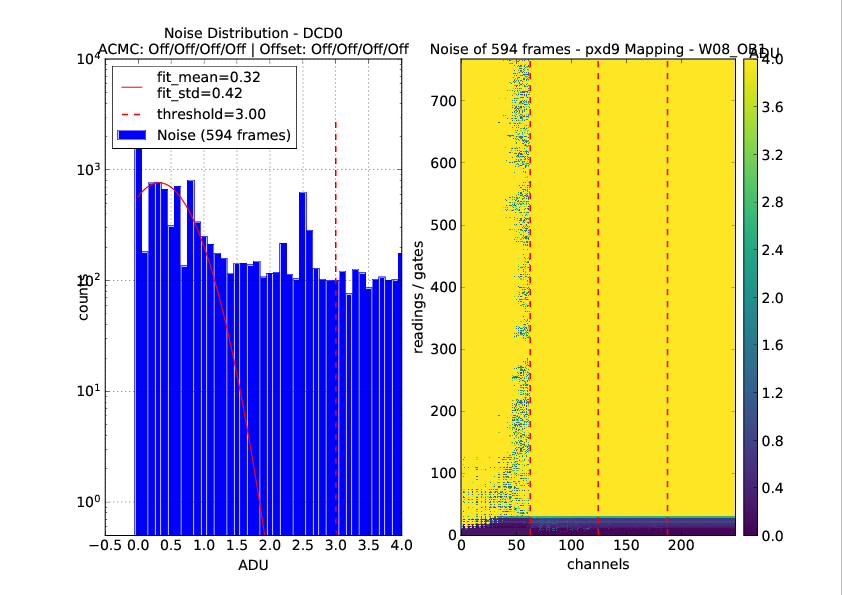 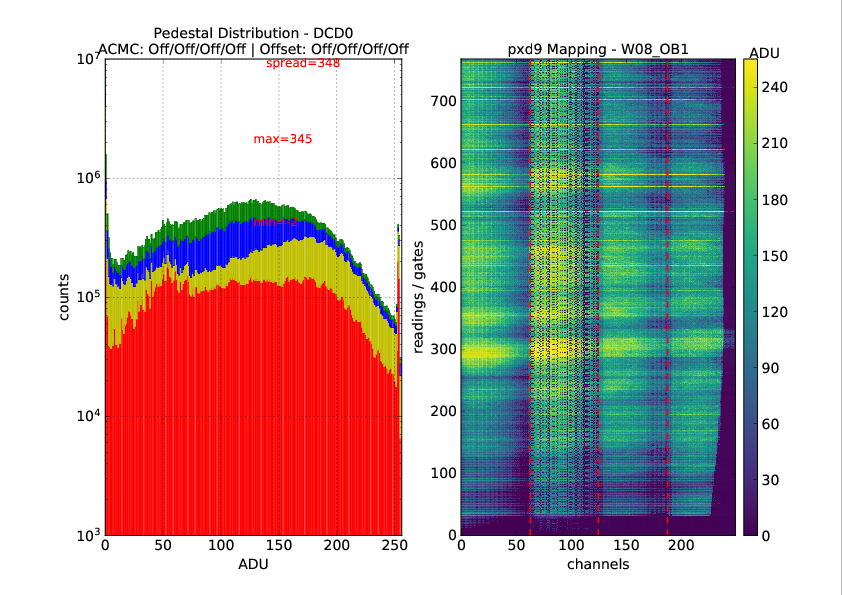 Martin Hensel, MPG Semiconductor Lab
Belle II Weekly – 07.02.2018
9
W08_OB1 – Second offset calibration (II)
After module power-down/up and with analog CMC:









Still not very nice…
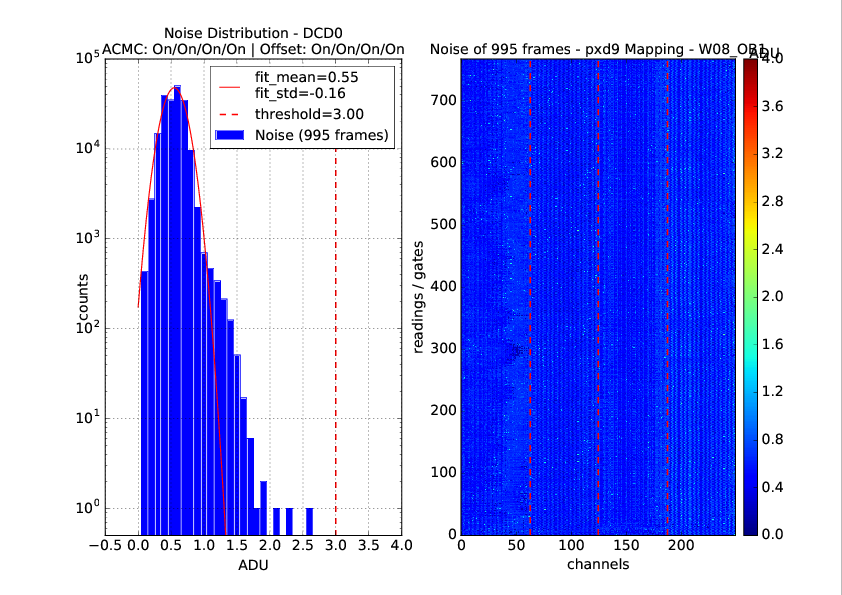 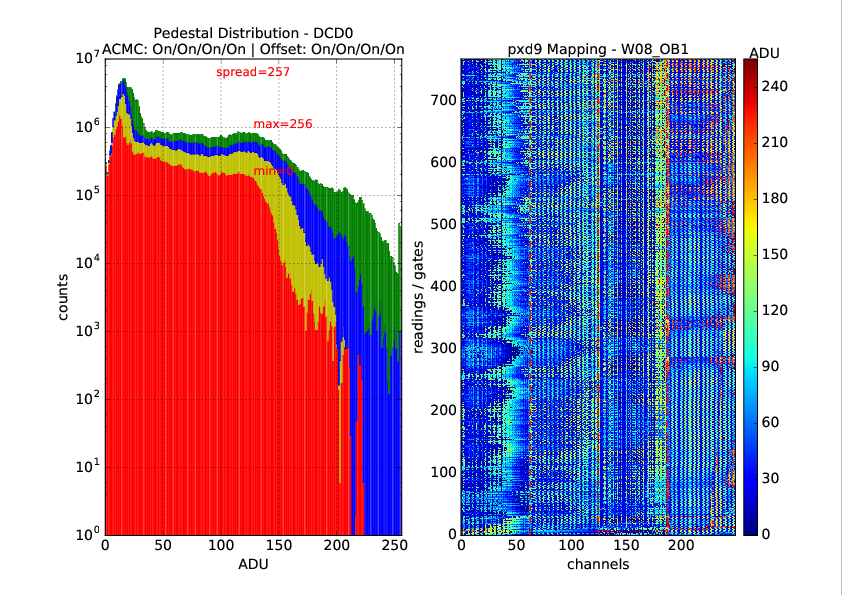 Martin Hensel, MPG Semiconductor Lab
Belle II Weekly – 07.02.2018
10
W08_OB1 – Second offset calibration (III)
Started three more offset calibrations with lower GateOn voltages:
Essentially the same picture
Loaded offsets of first calibration with GateOn at -1.0V:









Still looking good.
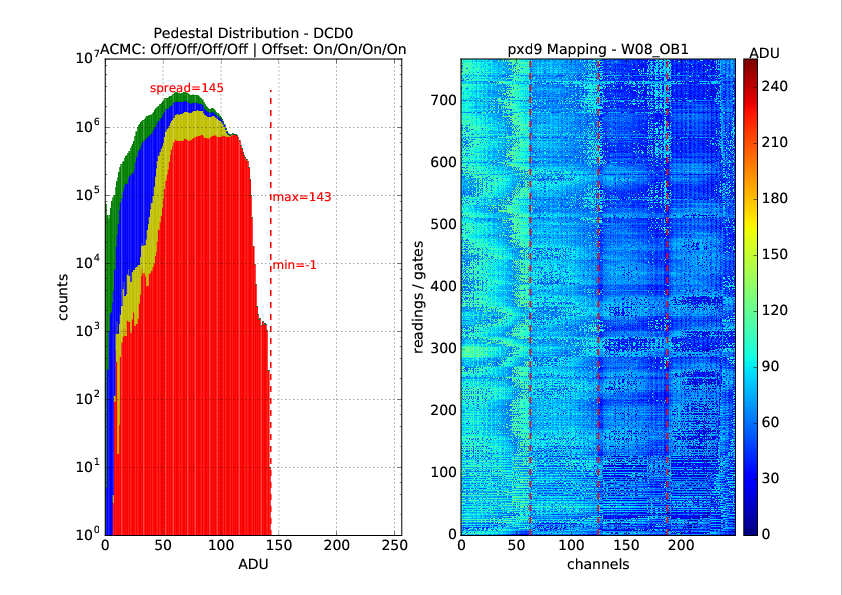 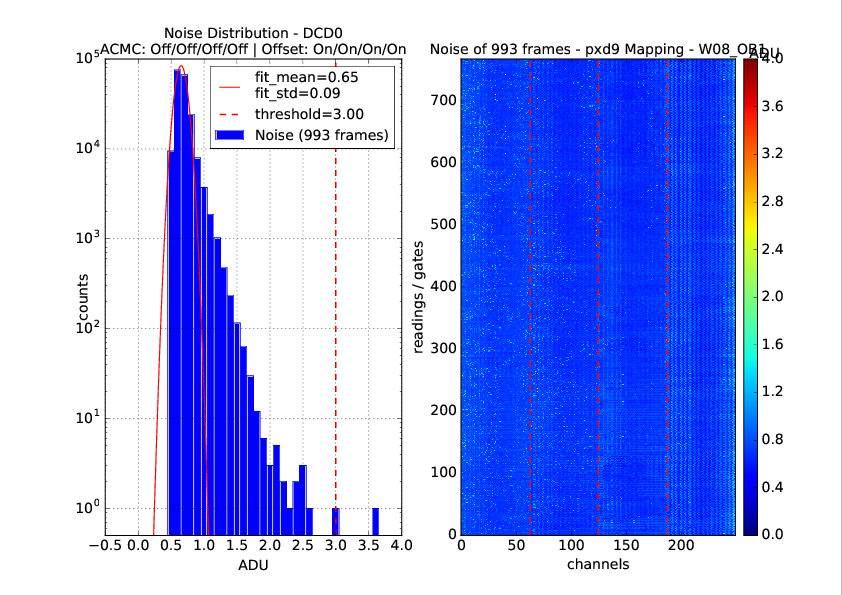 Martin Hensel, MPG Semiconductor Lab
Belle II Weekly – 07.02.2018
11
W08_OB1 – Problem analysis
Problem A located in digital power-up procedure:
On power-up “Skip offset upload” is set
No offset data or offset data from other module (commit copied from prev. module?)
After power-up: Offsets get uploaded and enabled
Can cause pattern in pedestals
Problem B located in JTAG/ASIC stability on W08_OB1:
Experienced several times on this module only problems with uploading offset data
Reupload of offset data fixes this problem

However: Strong irradiated area seems to prevent offset calibration from giving satisfactory results even when the above problems are avoided (as possible)
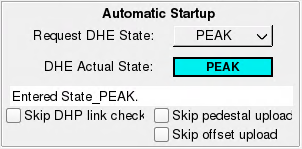 Martin Hensel, MPG Semiconductor Lab
Belle II Weekly – 07.02.2018
12
W08_OB1 – Manual offset calibration
Started with first offsets (before ADC, at GateOn = -1.0V)
Set GateOn = -2.0V
Took several pedestals, manually tuning IPDAC and VnSubOut:









VNSubIn: 36/35/34/34	IPDAC: 30/27/22/22		VnSubOut: 105/95/90/80
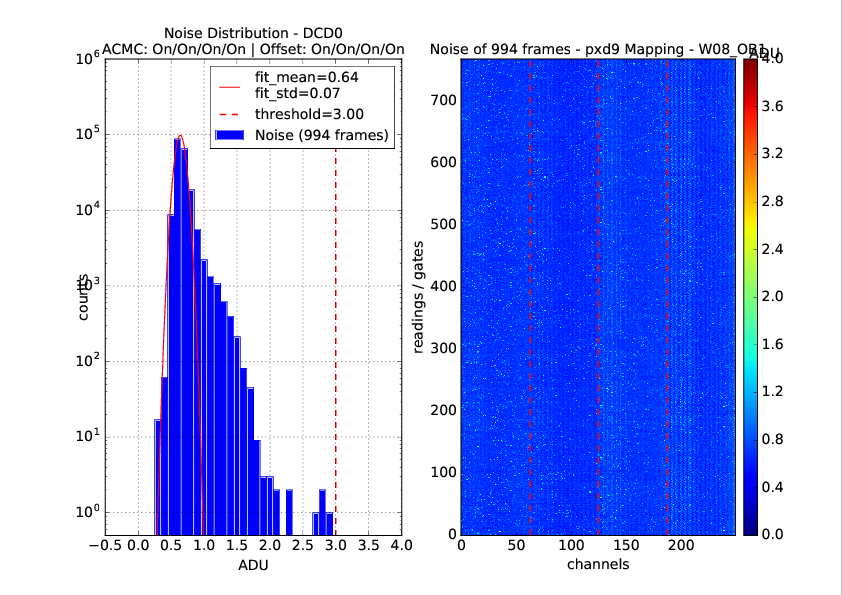 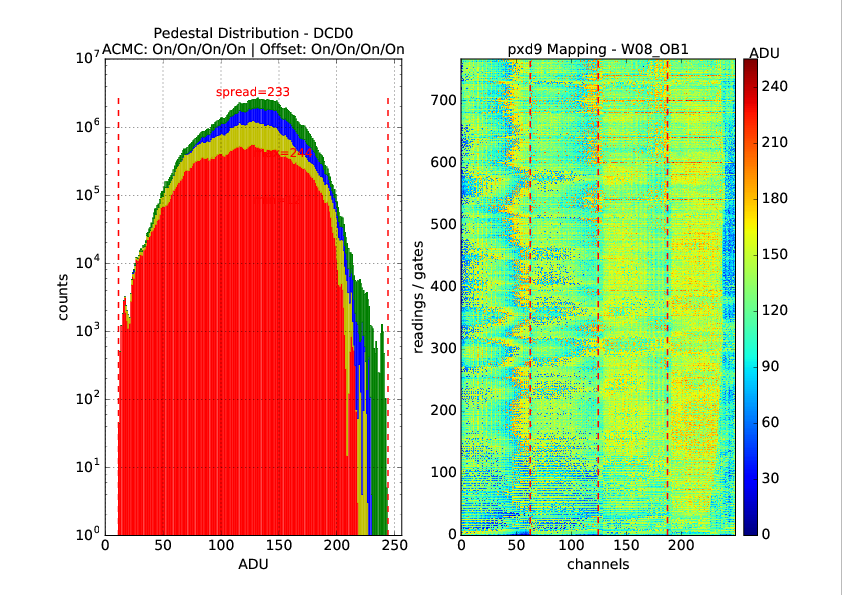 Martin Hensel, MPG Semiconductor Lab
Belle II Weekly – 07.02.2018
13
W08_OB1 – Source Scan
Several good settings found. Chosen: HV: -64V, Drift: -3V, Clear-off: 1.5V











Looking good, full scan still not working 100%. But Grade A very likely.
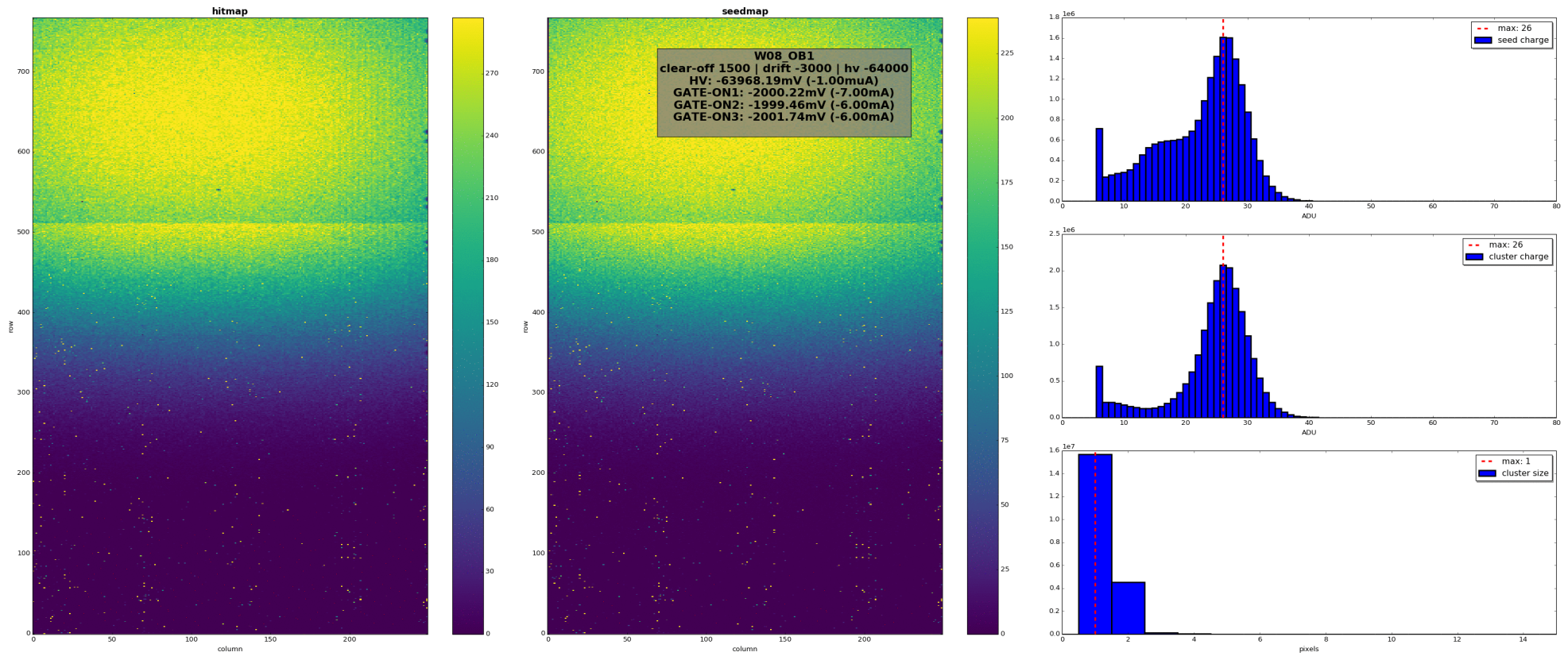 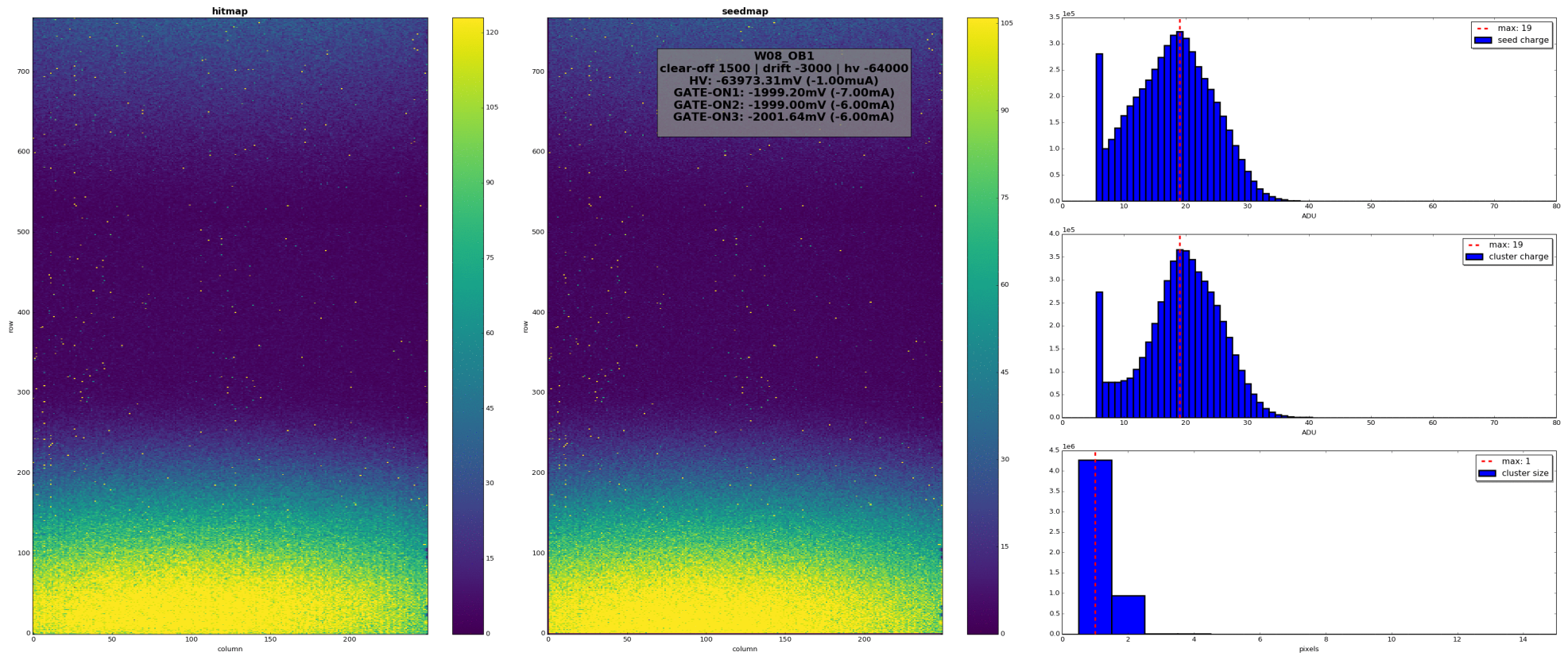 Martin Hensel, MPG Semiconductor Lab
Belle II Weekly – 07.02.2018
14